Voeren en verzorgen
Les 2 voedingSpijsvertering en uiterlijke verschillenvoersoorten
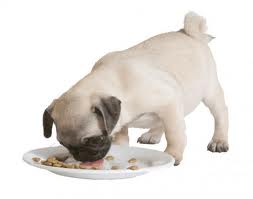 Verschillende eters
Herbivoren
Carnivoren 
Omnivoren
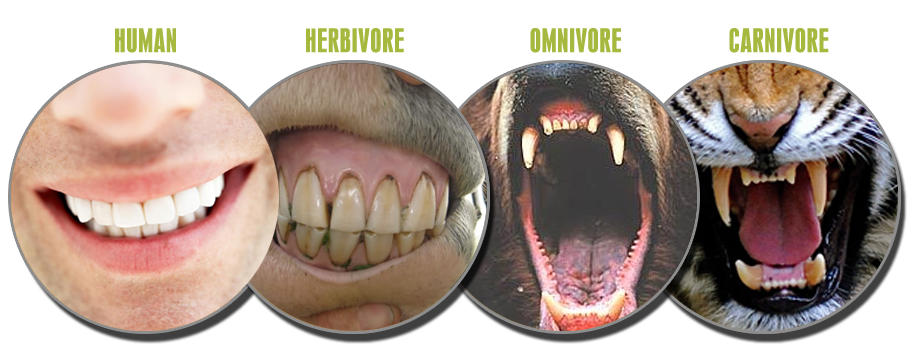 Uiterlijke verschillen
Bek/snavel
Gebit
Poten/klauwen
Stand van ogen/oren
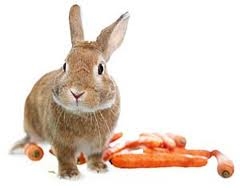 Herbivoor
Graseters 
Zaadeters 
Bladeters
Fruiteters
Lang spijsverteringsstelselmeerder magen
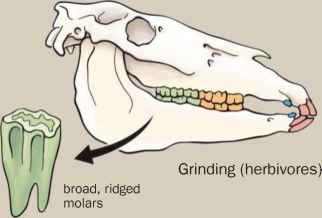 Carnivoor
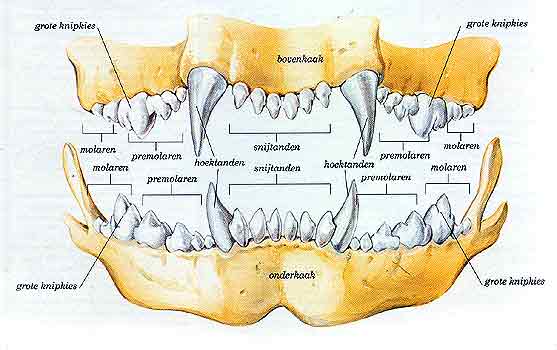 Omnivoor
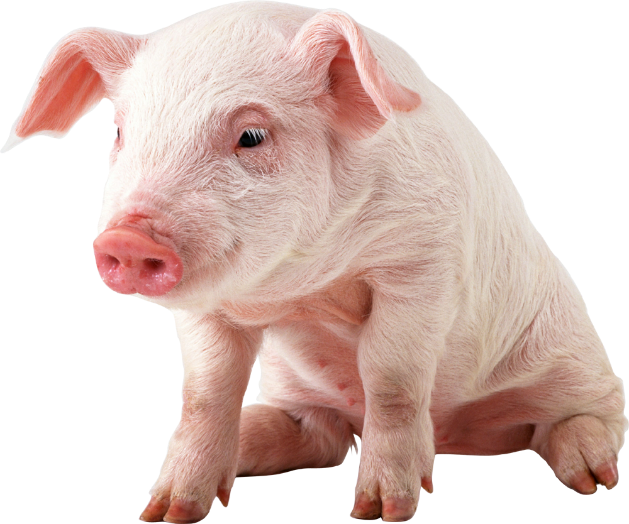 Voersoorten
Soorten diervoeding
Volledig voer
Onvolledig voer
Ruwvoer
Krachtvoer
Enkelvoudig
Gemengd
Samengesteld 
Droogvoer
Blikvoer
Rauw voedsel
Voedseldieren
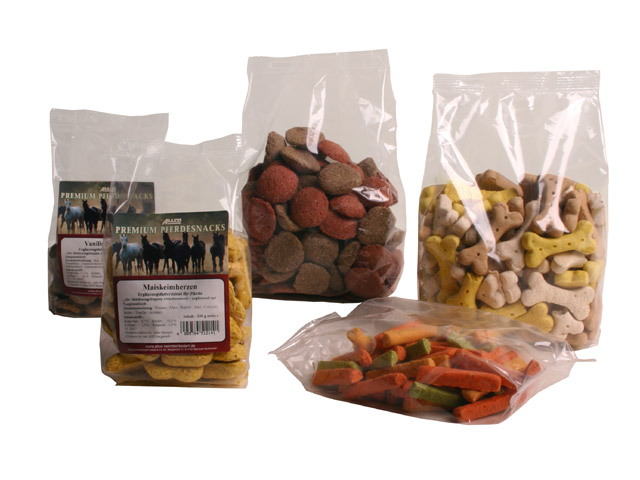 Grondstoffen
Dierlijke voerdermiddelen- vlees/diermeel/zuivel-hoog eiwit gehalte -weinig ruwe celstof en zetmeel
Plantaardige voedermiddelen-Granen: veel zetmeel, weinig eiwit en ruwe celstof.-Peulvruchten: veel eiwit.-Oliehoudende zaden: veel vet en eiwit, geringe zetmeel.
Bijproducten-restanten bij productie (zemelen, schroot, pulp enz.)
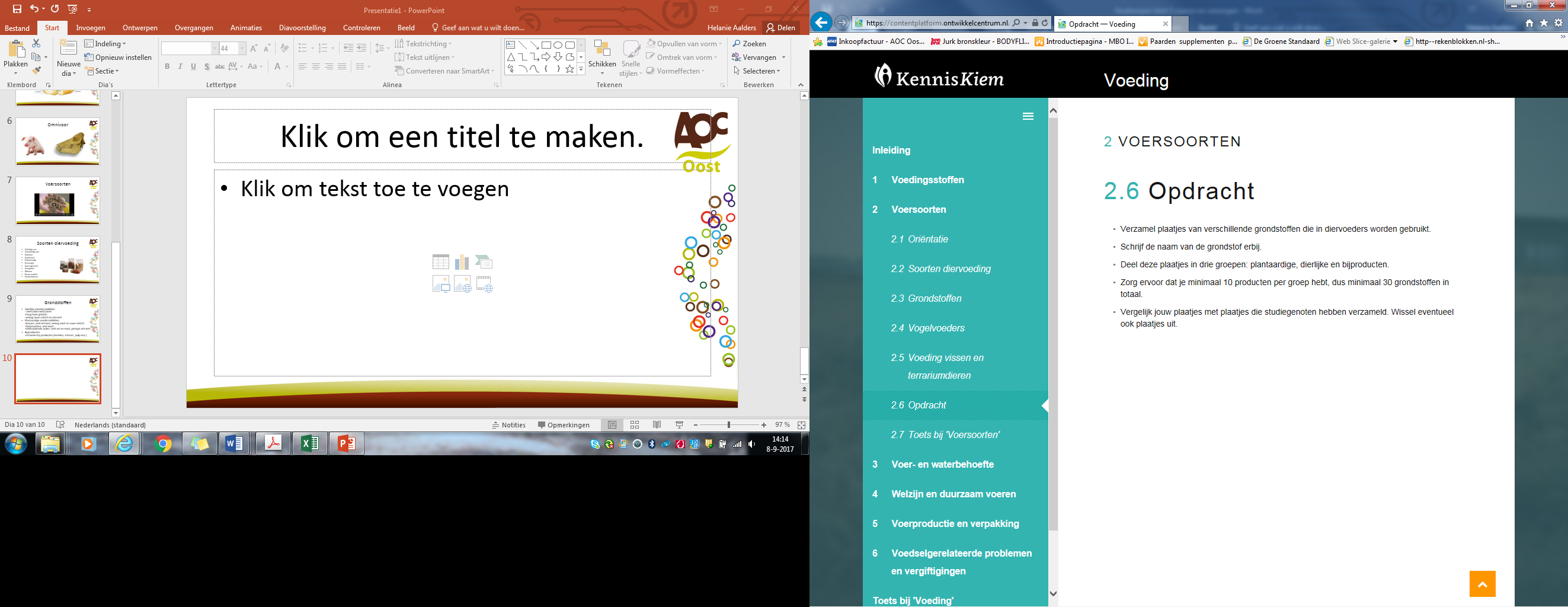